1. 다음 도면을 보고 GSD를 이용하여 3D 모델을 생성하시오. (파일 이름: 학번_final_1)
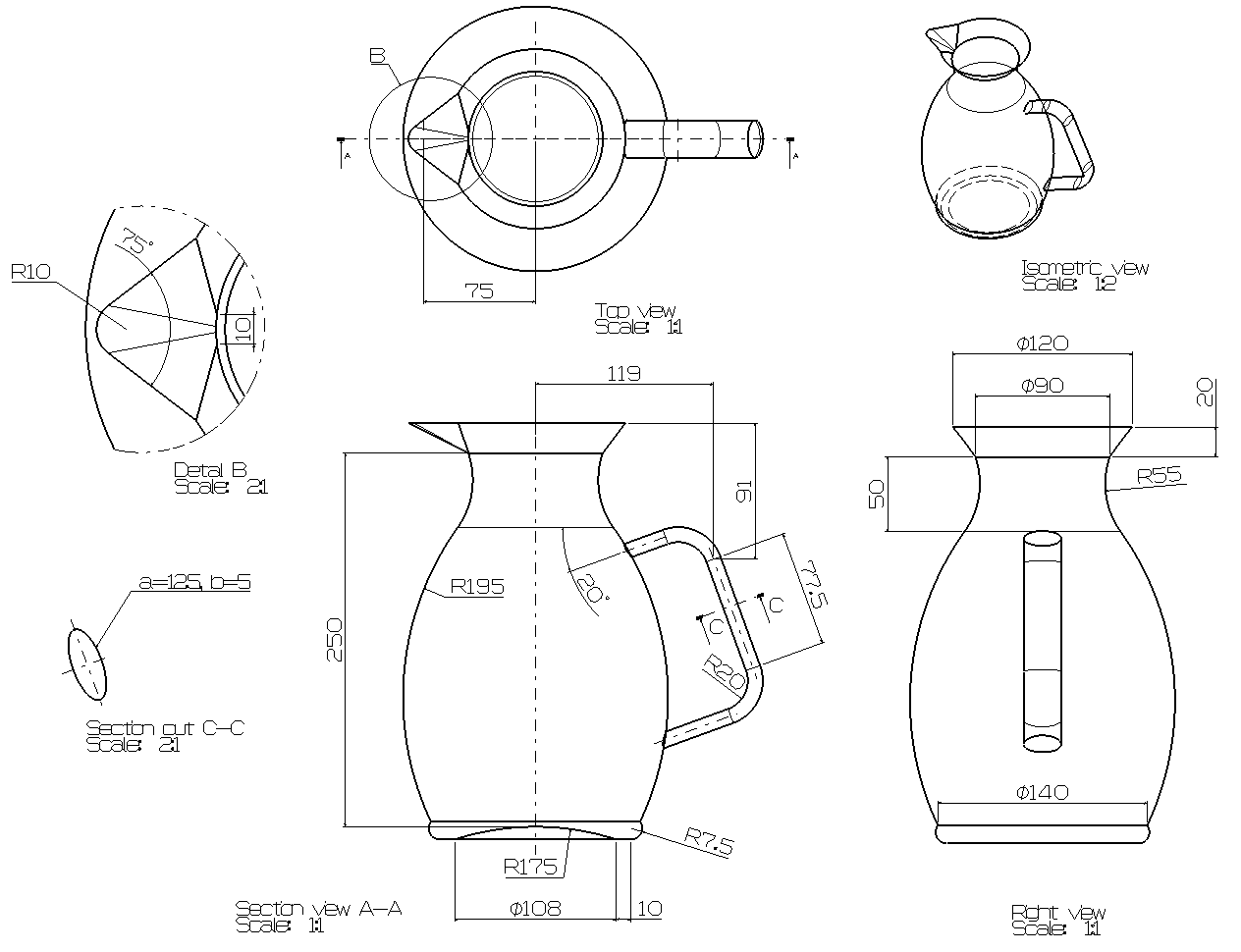 - 1 -
2. 다음 도면을 보고 3D 모델을 생성하고 Assembly Design과 DMU Kinematics를 진행하시오. 
   (압축파일 이름: 학번_final_2)
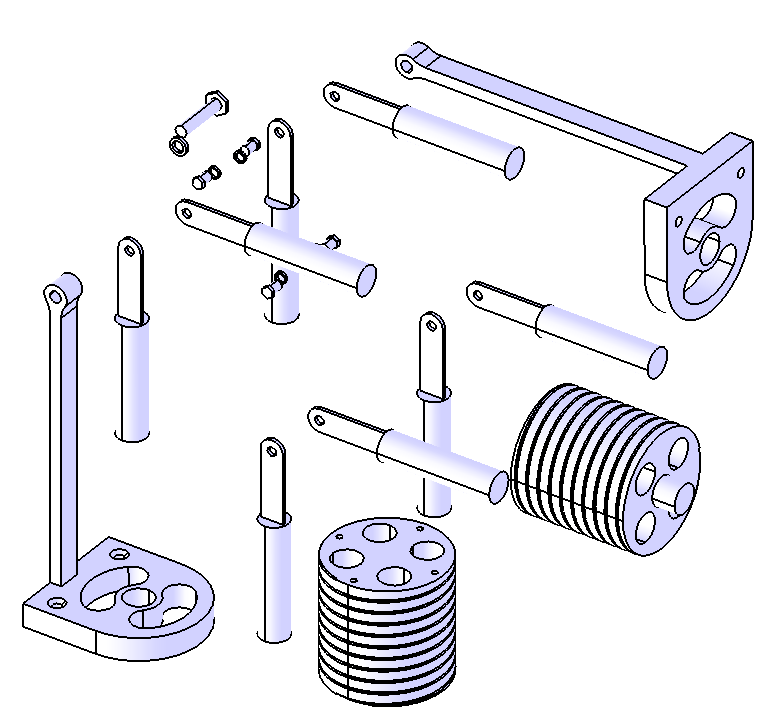 ⑥
Note:
Assembly Design의 Product와 DMU Kinematics Product는 독립적으로 저장
DMU Kinematics는 카티아 내부에 Simulation (또는 Replay, Sequence) 형태로 저장
⑤
⑦
④
③
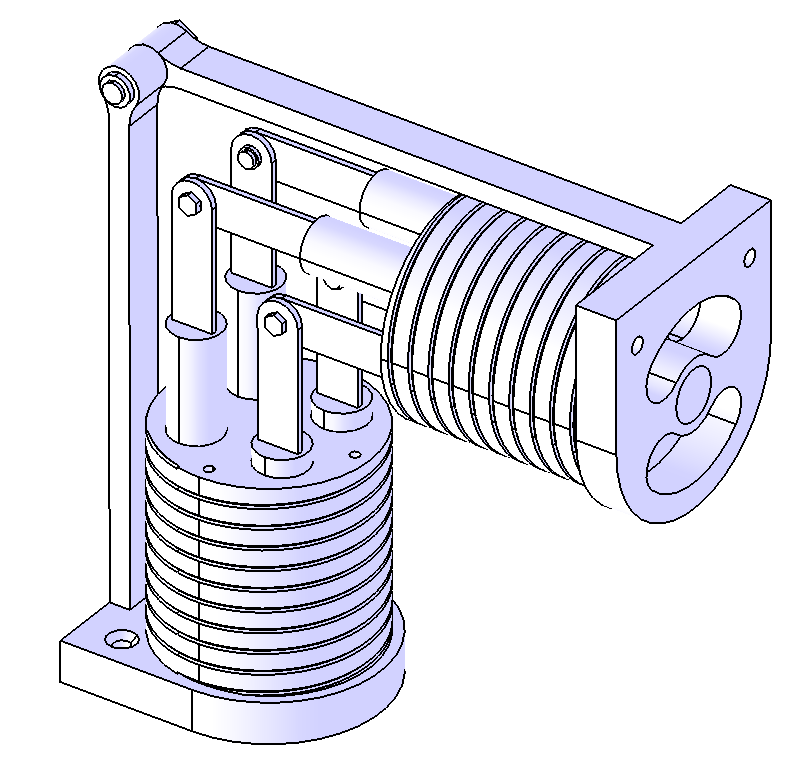 ①
②
- 2 -
①
②
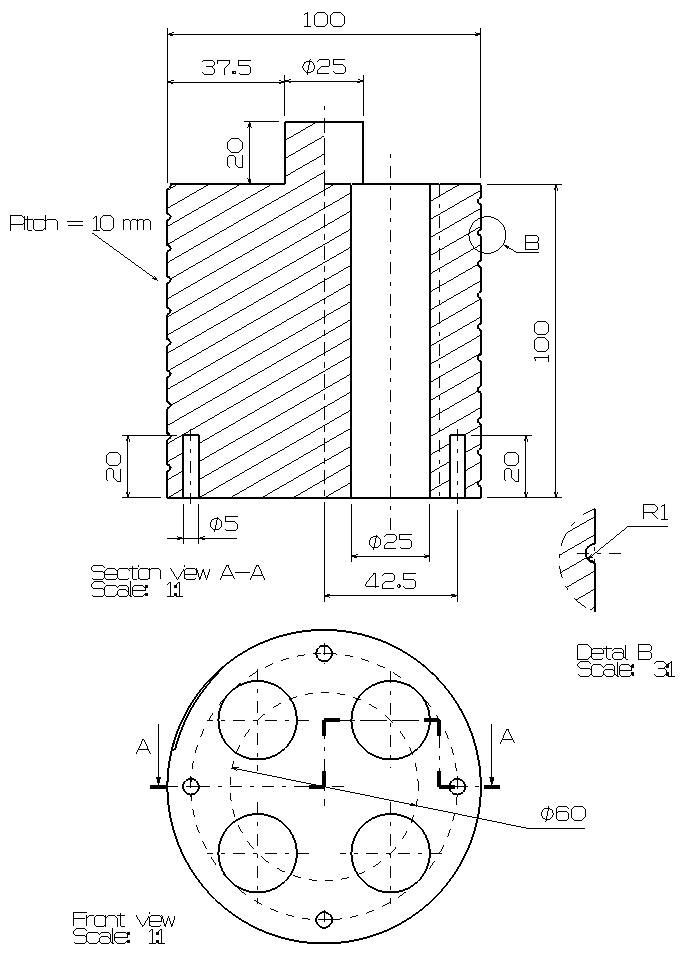 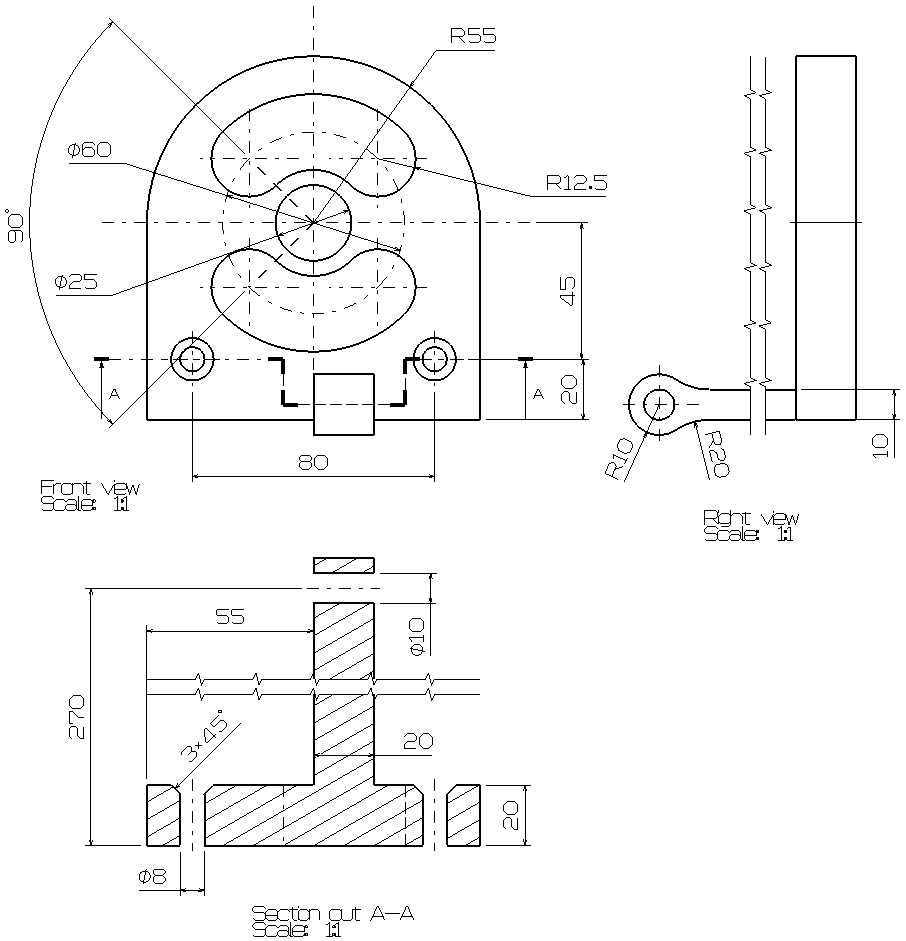 - 3 -
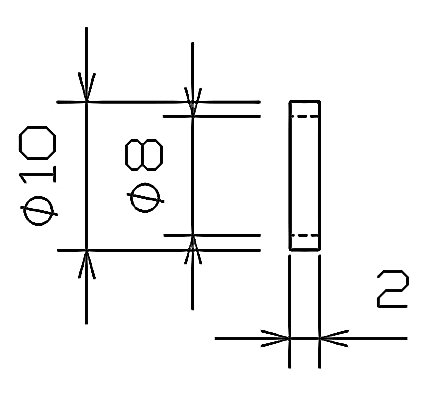 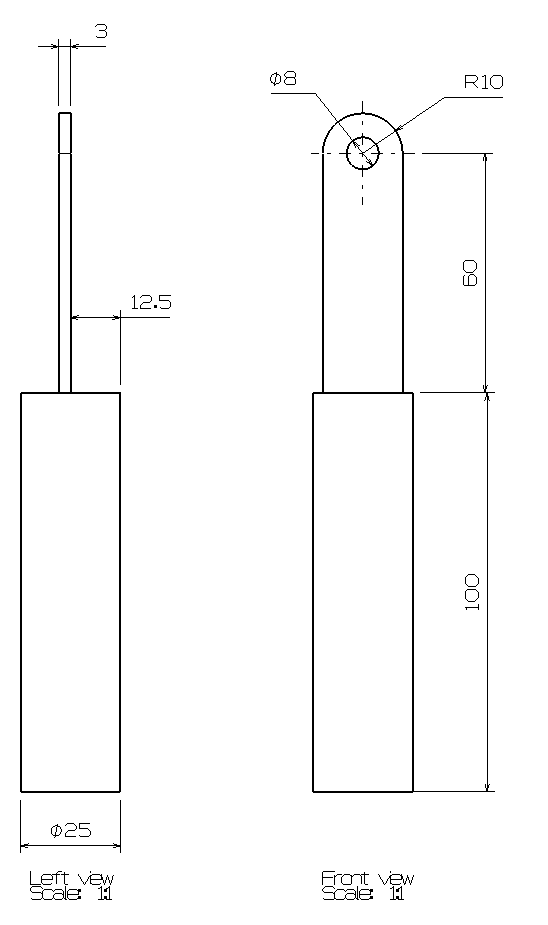 ⑤
④
③
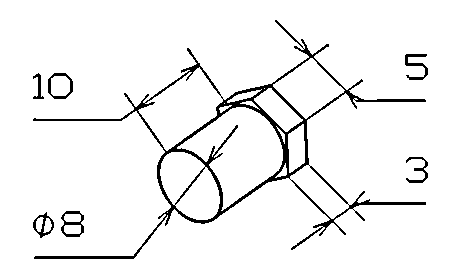 ⑥
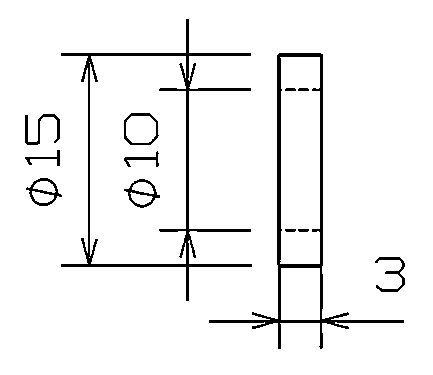 ⑦
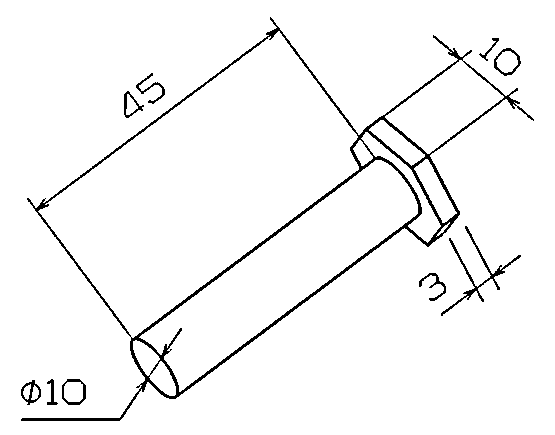 - 4 -
06/18/2014
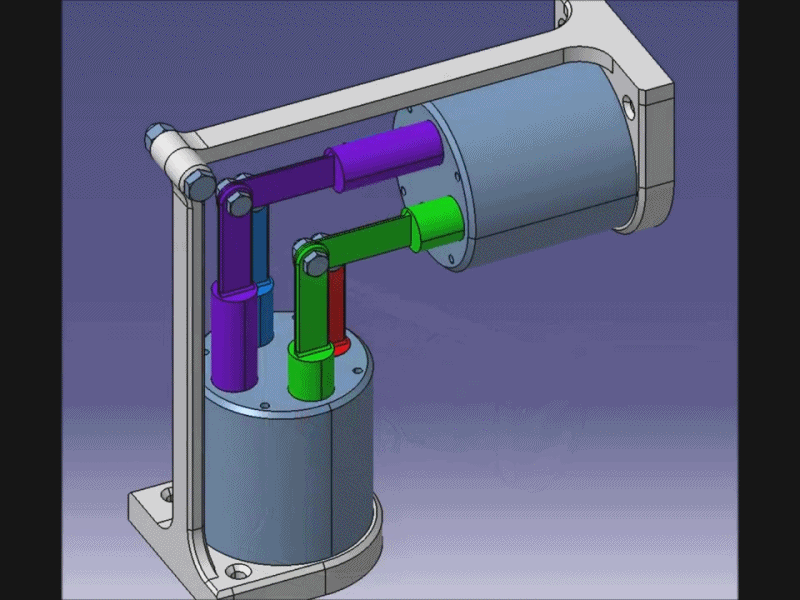 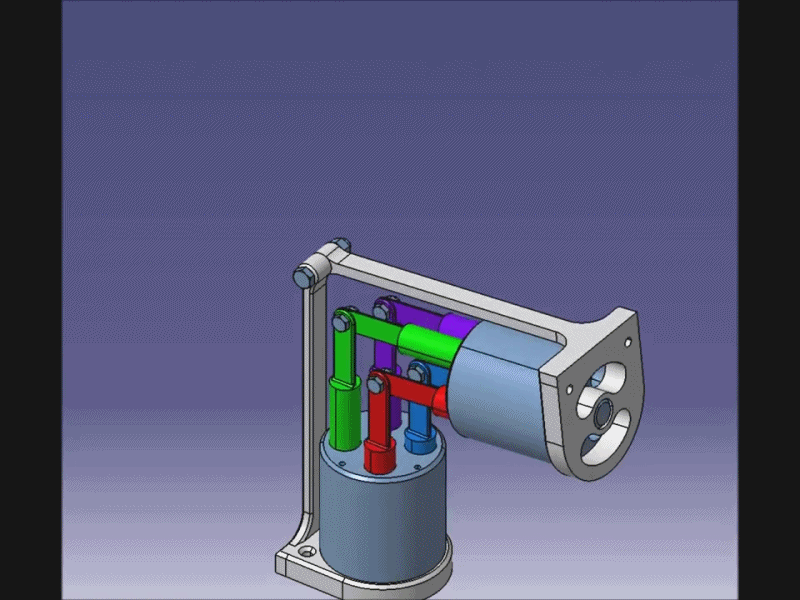 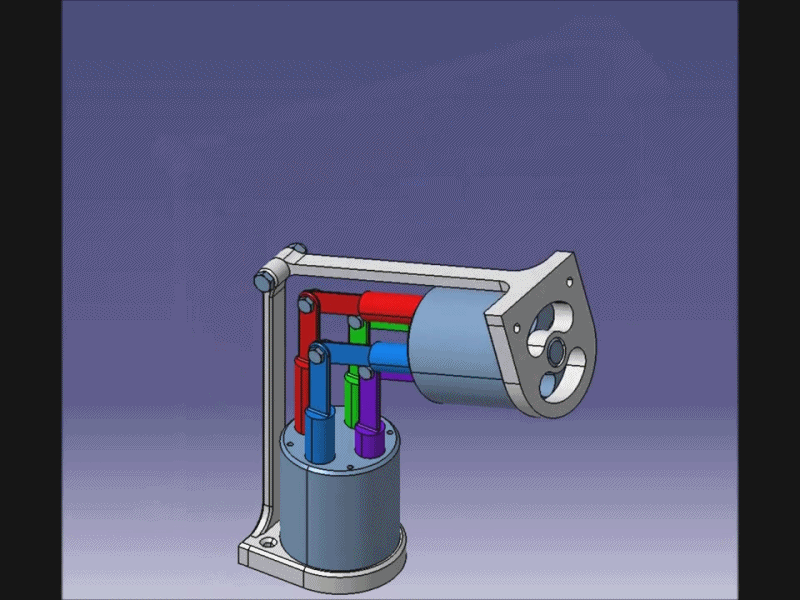